William Latulippe
Projet H
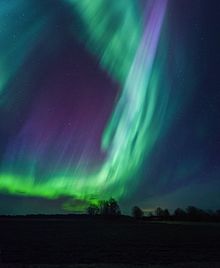 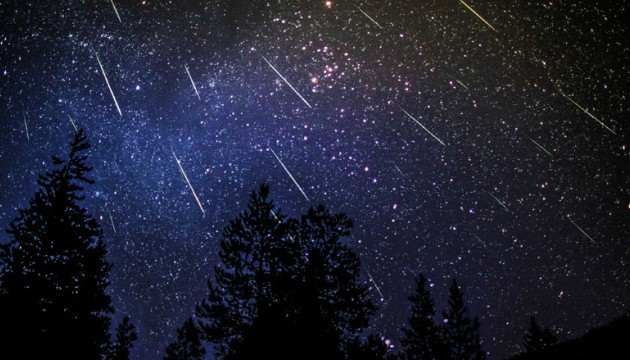 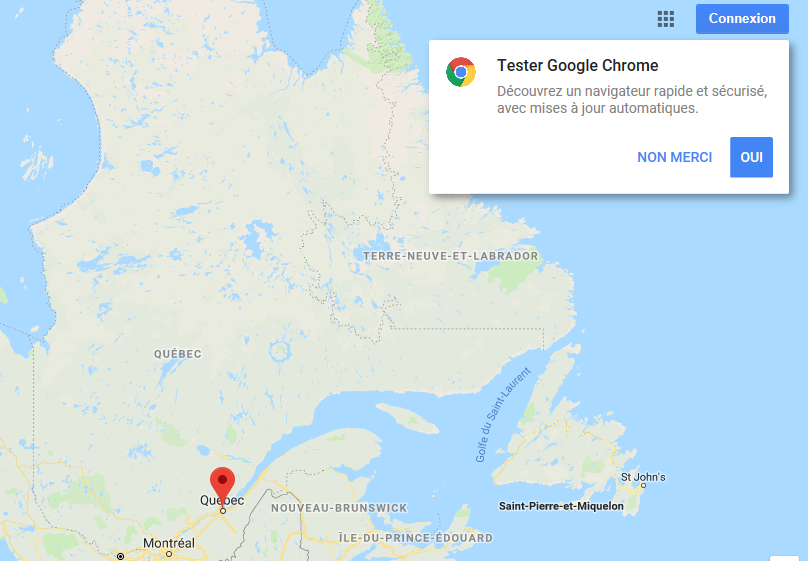 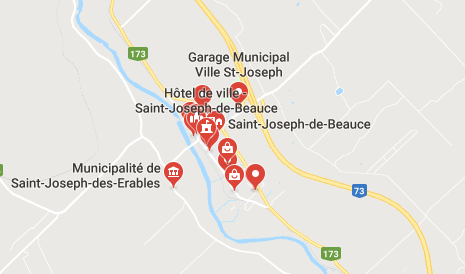 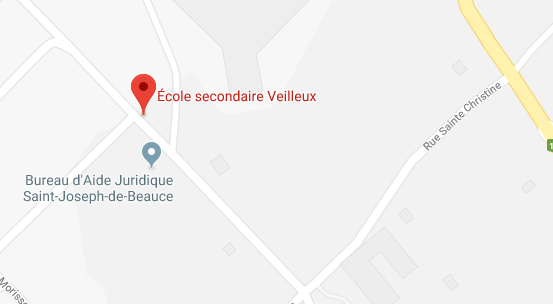